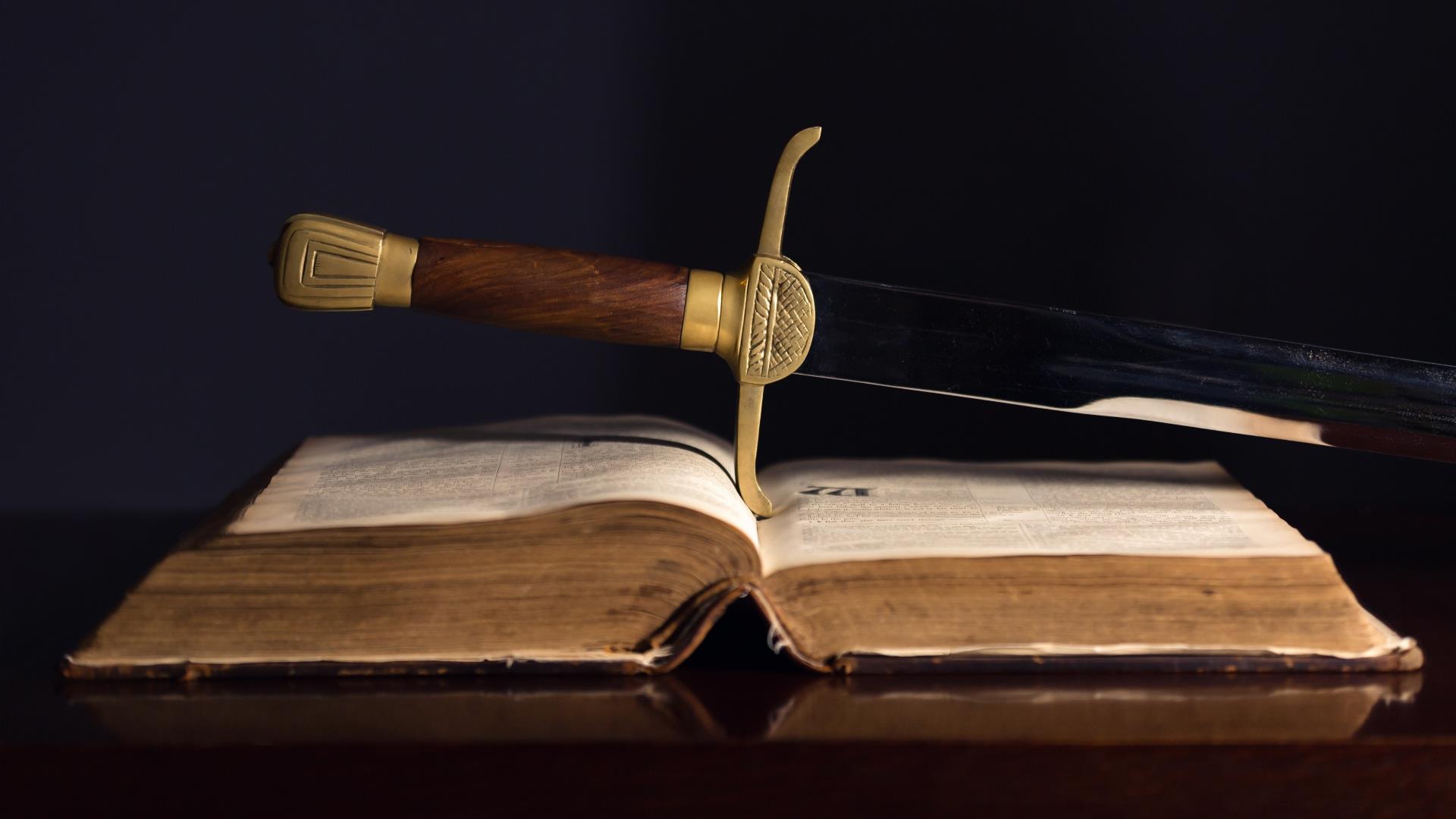 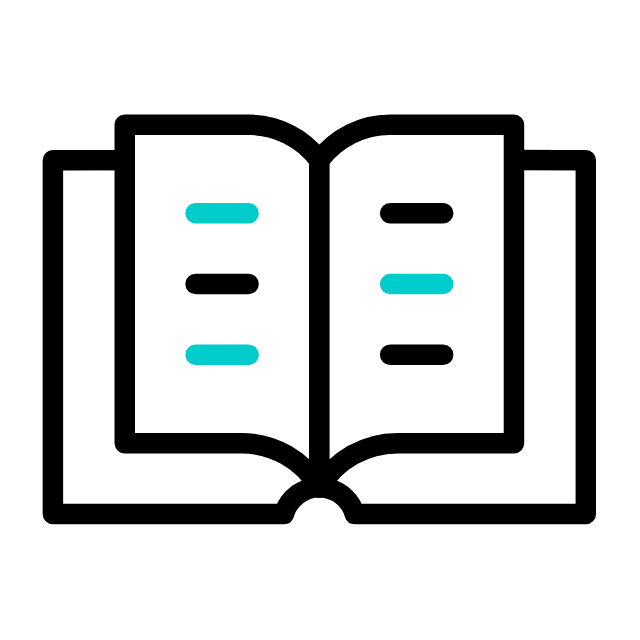 LIÇÃO 06
As Nossas Armas Espirituais
12 de Maio 2024
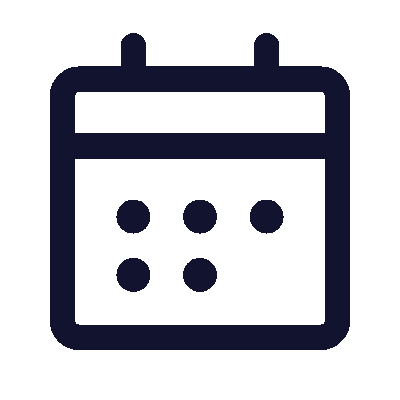 2º trimestre 2024
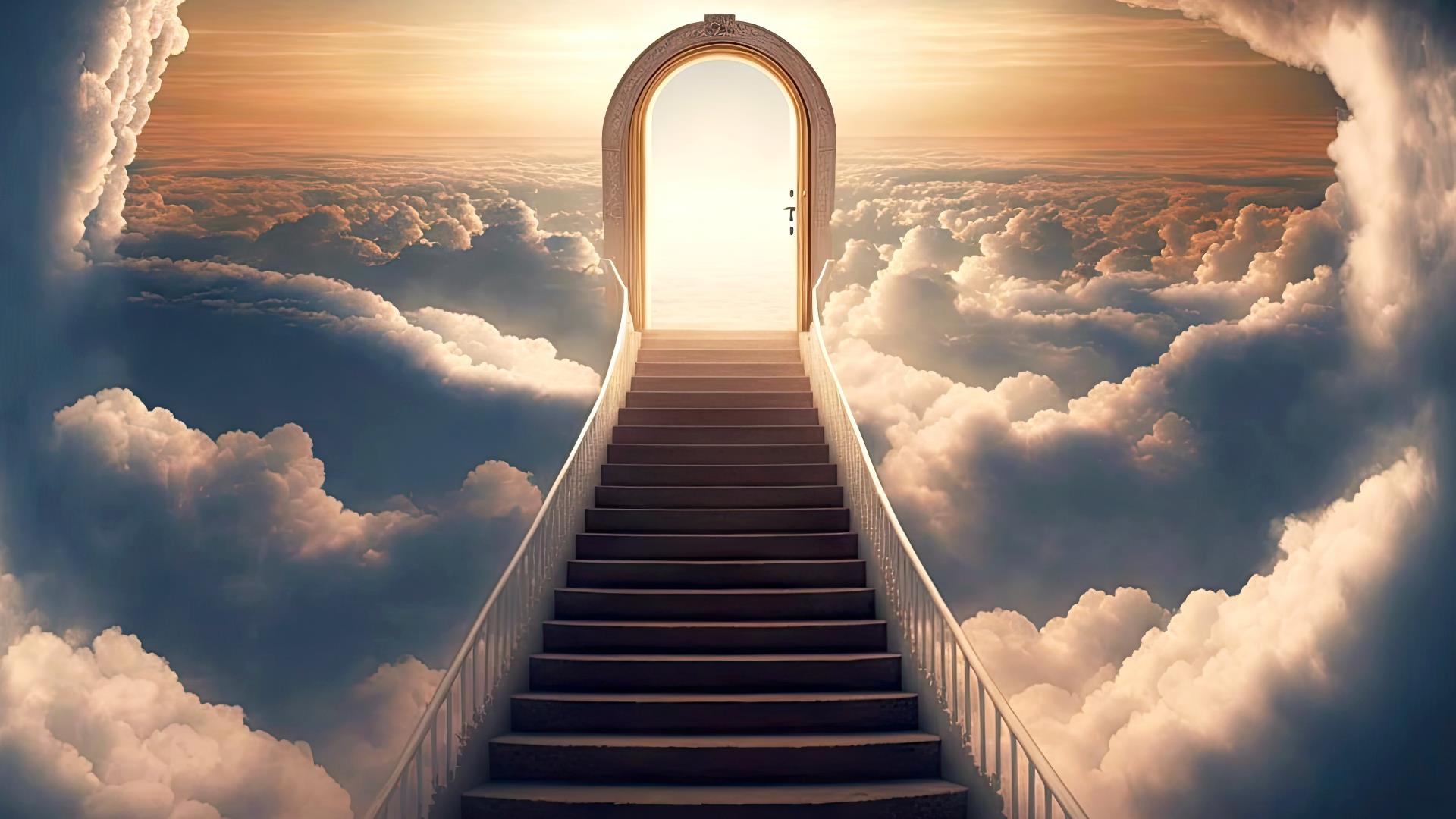 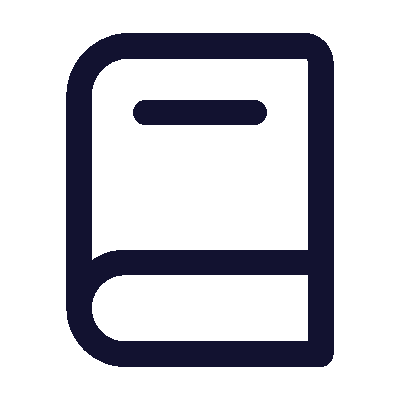 TEXTO ÁUREO
“Porque as armas da nossa milícia não são carnais, mas, sim, poderosas em Deus, para destruição das fortalezas.” (2 Co 10.4)
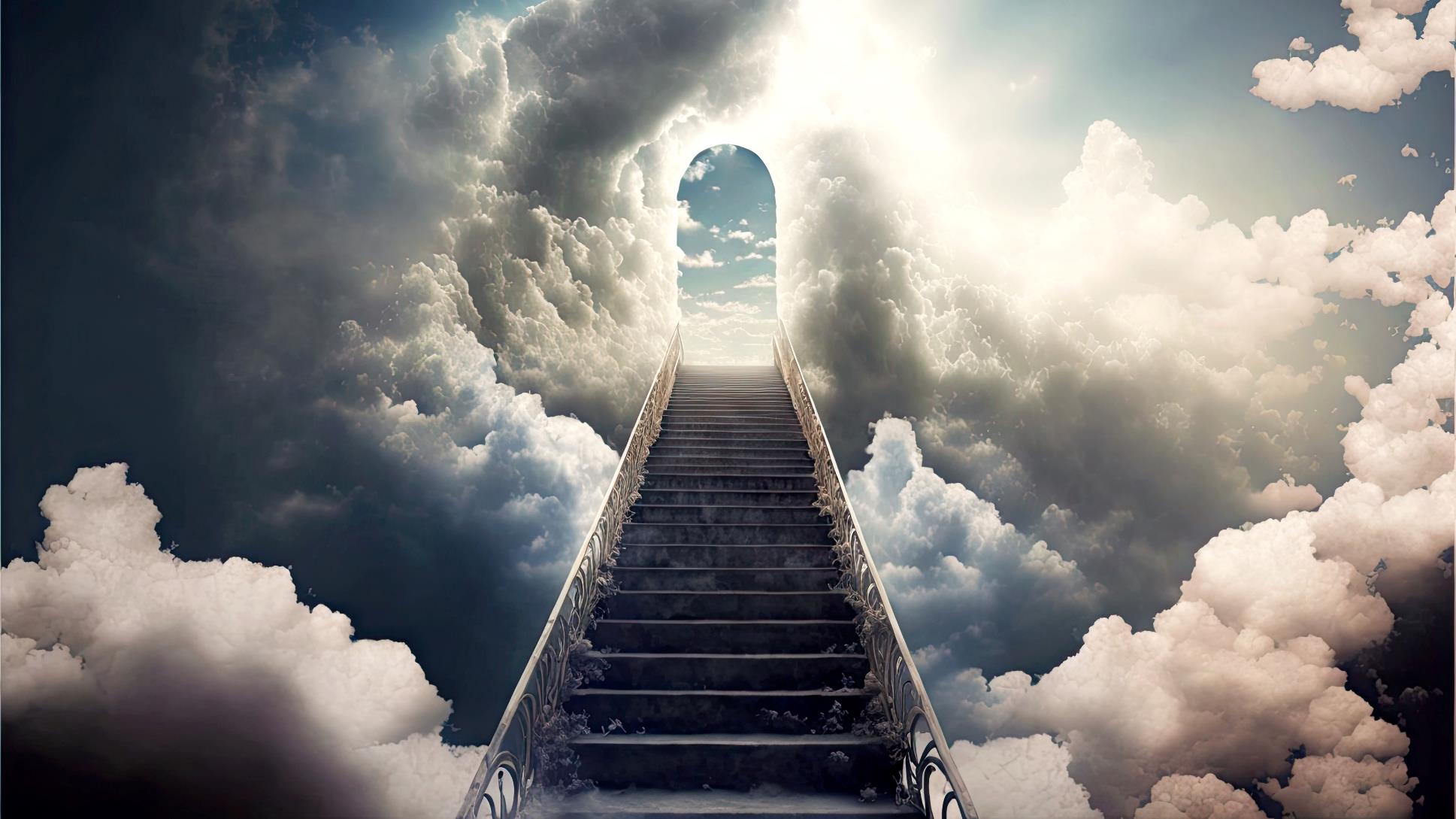 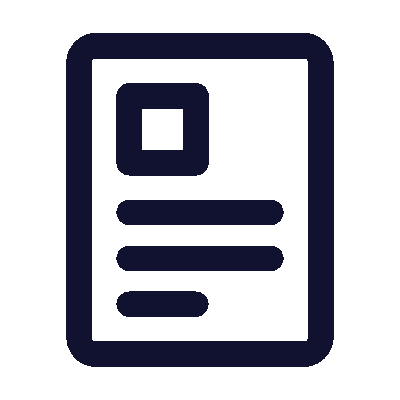 VERDADE PRÁTICA
Diante da batalha espiritual, temos poderosas armas espirituais à nossa disposição: a Palavra de Deus, a Oração e o Jejum.
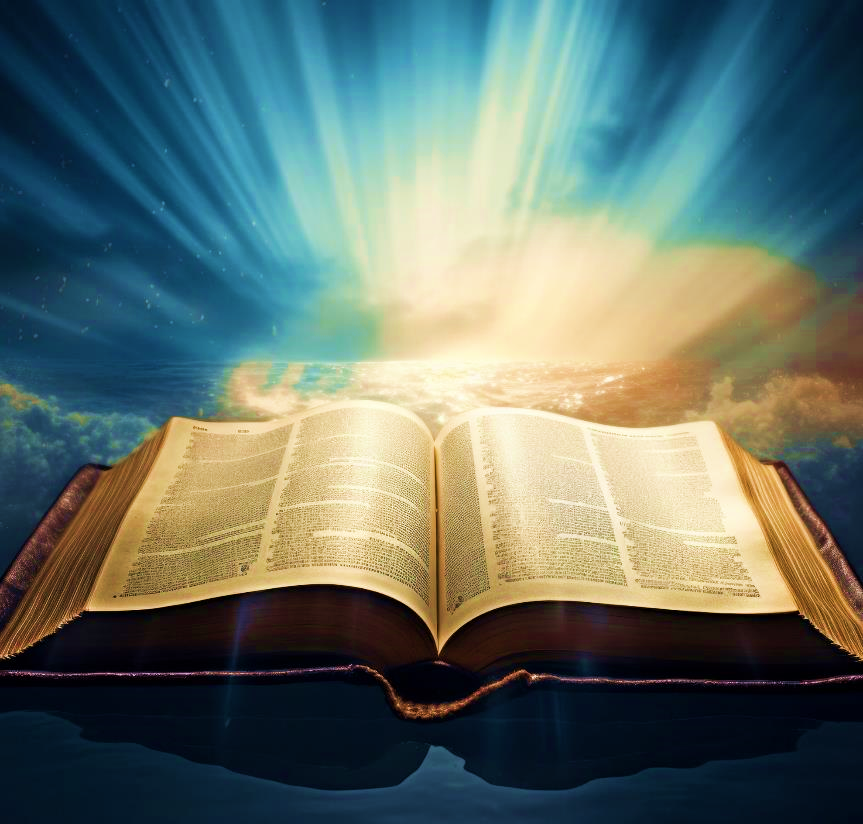 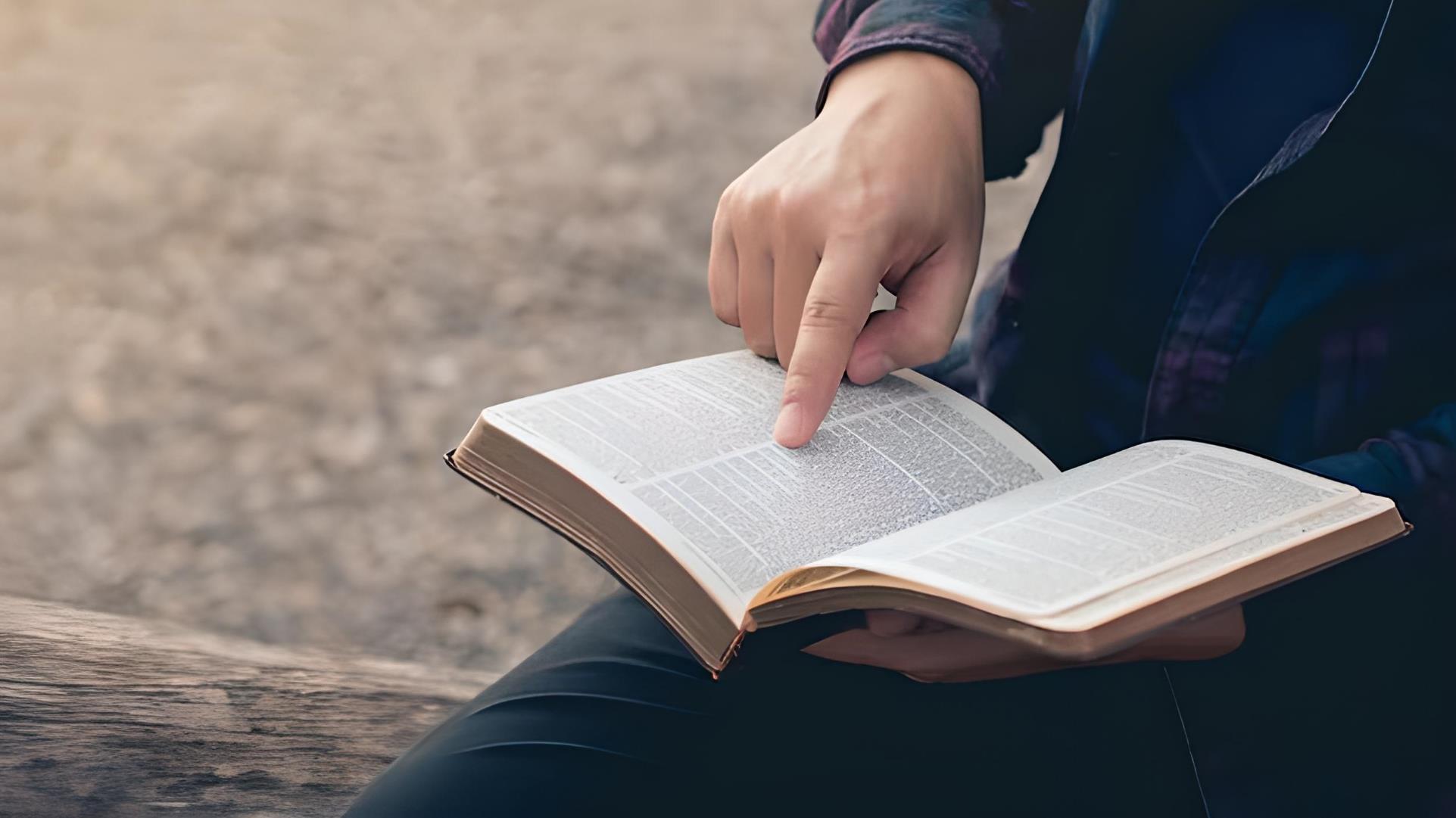 TEXTO
BÍBLICO
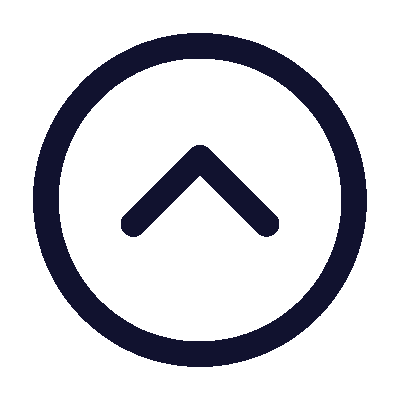 Lucas 4.1-4, 16-20
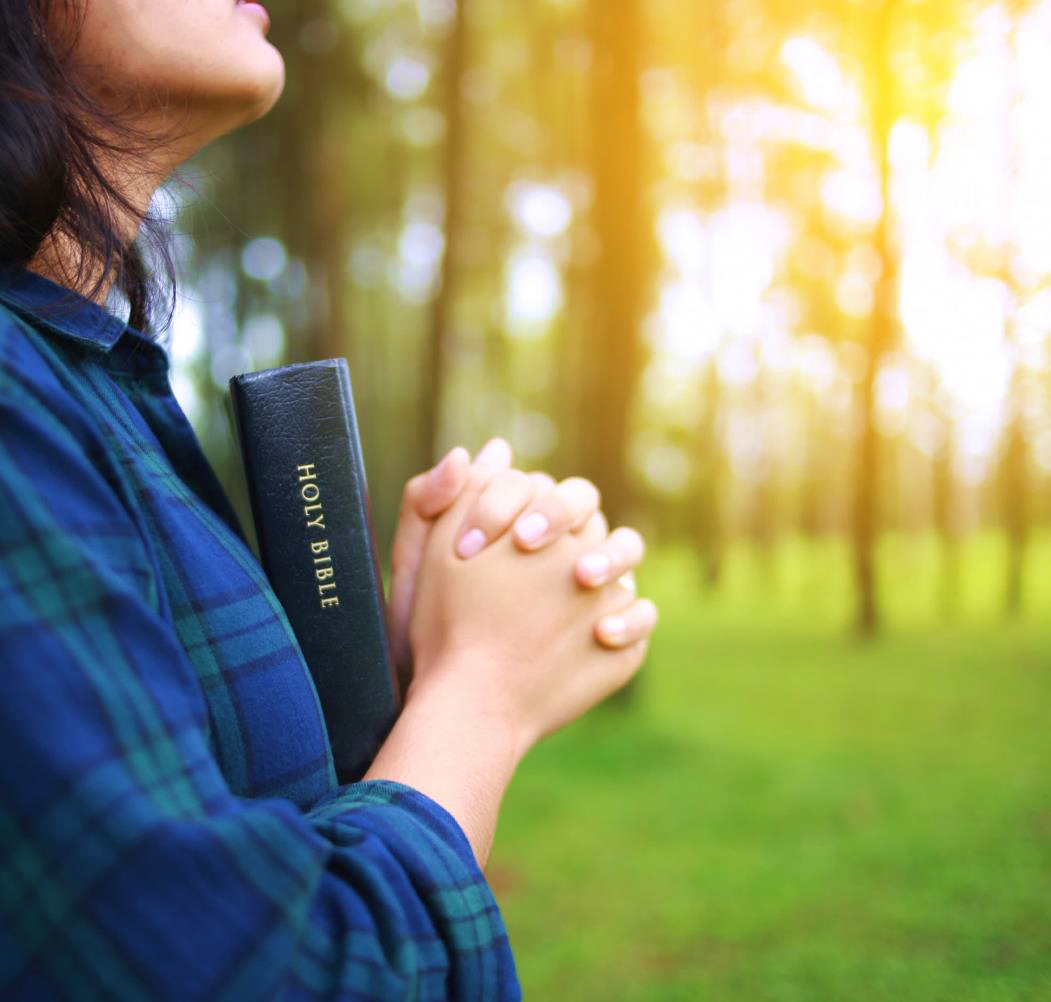 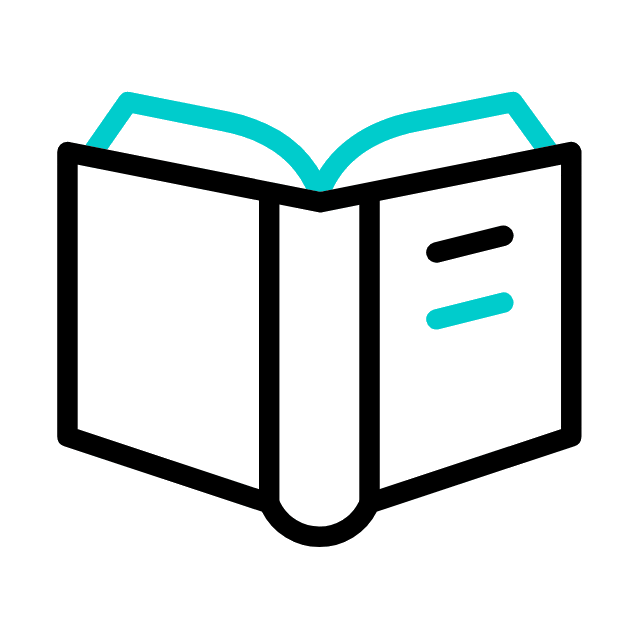 INTRODUÇÃO
Na lição anterior, estudamos a respeito de três opositores que se mostram como obstáculos de nossa jornada: o Diabo, a Carne e o Mundo. Nesta lição, enfatizo que usaremos três armas, isto é, recursos espirituais em que todo crente precisa lançar mão diante dos obstáculos da jornada: a Palavra de Deus, a Oração e o Jejum.
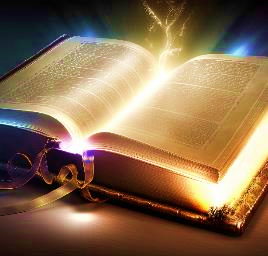 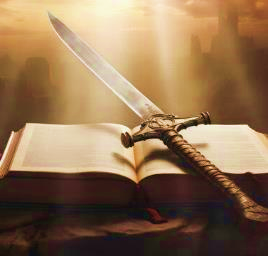 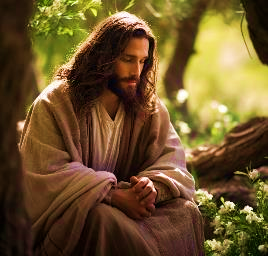 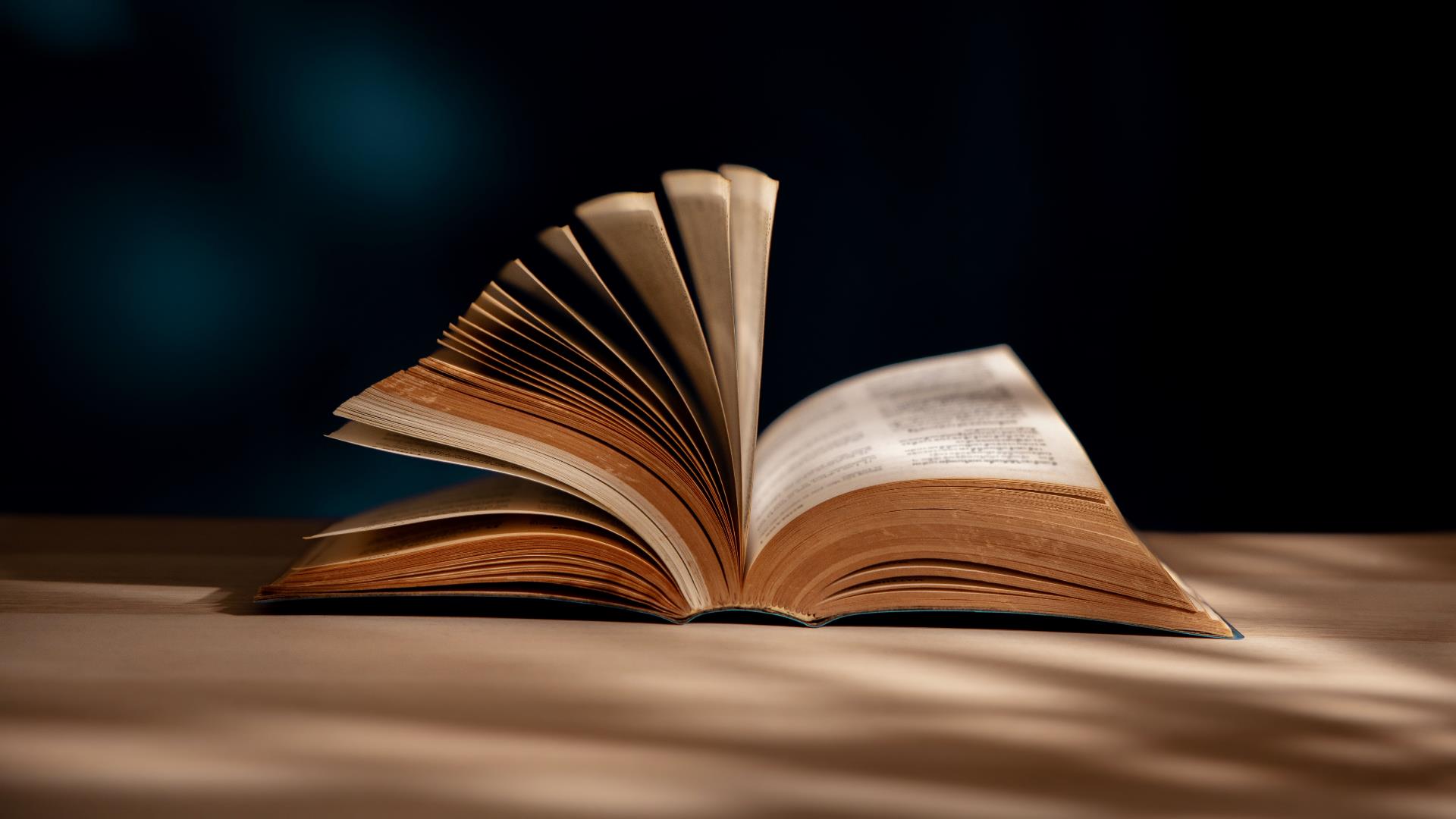 OBJETIVOS DA LIÇÃO
1. Enfatizar o sentido que as armas do crente recebem nas Escrituras
2. Esclarecer a respeito das três principais armas espirituais do crente
3. Mostrar Jesus Cristo como o nosso maior modelo de quem usou as armas espirituais
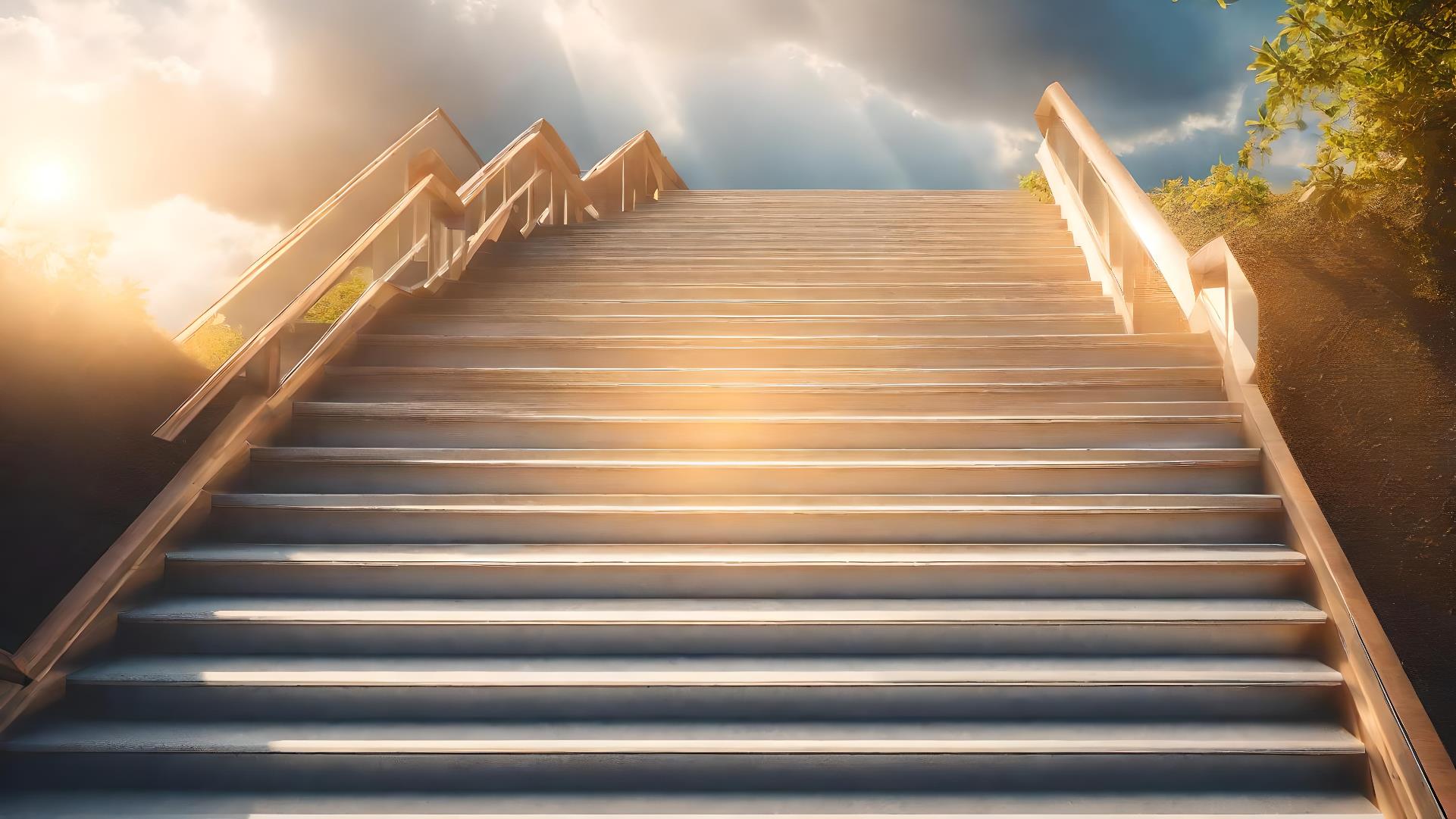 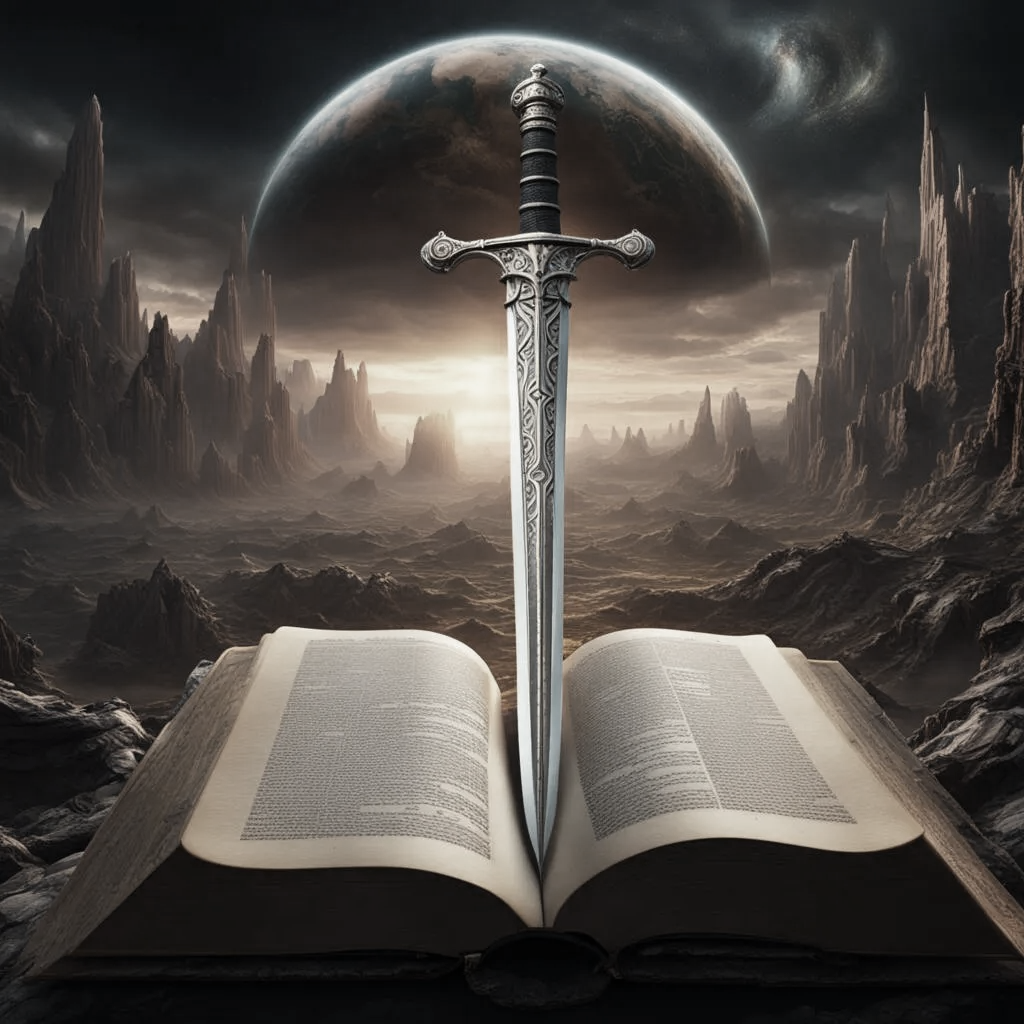 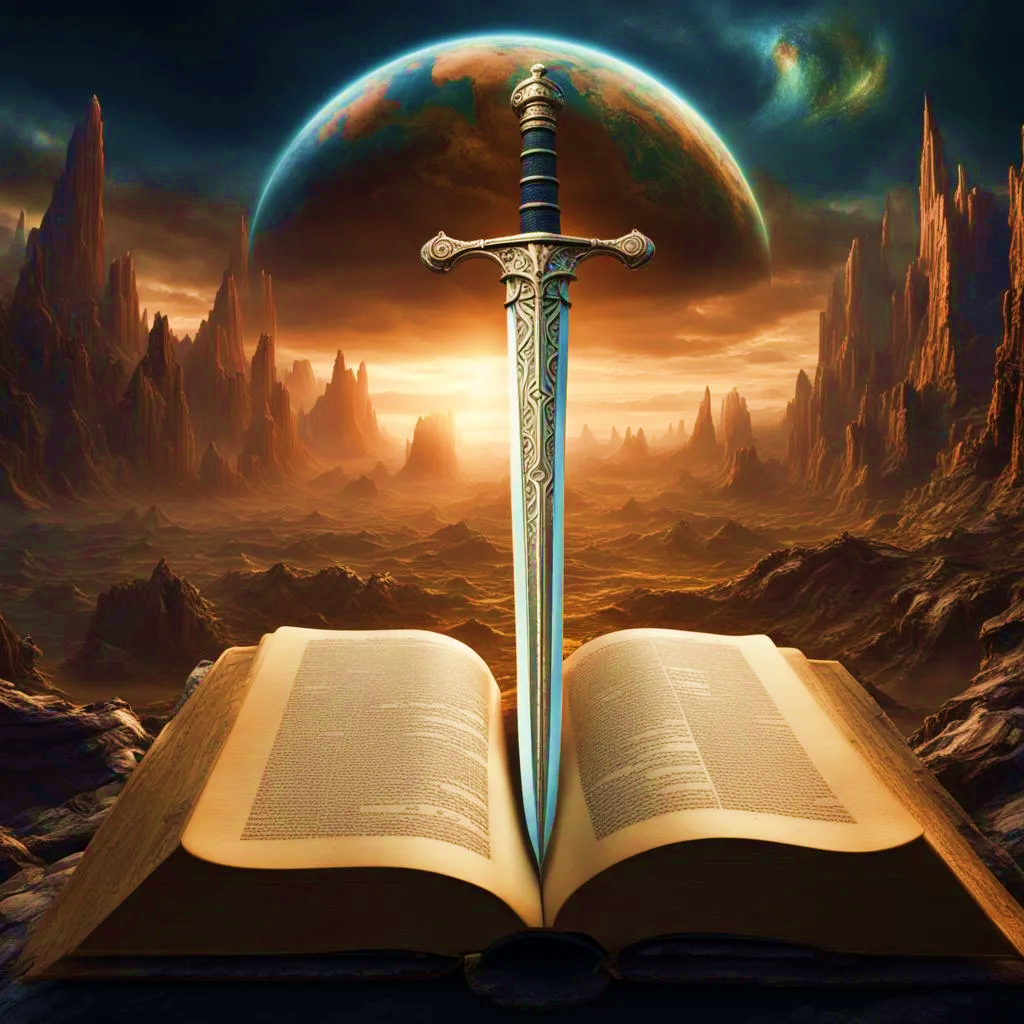 I - AS ARMAS DO CRENTE
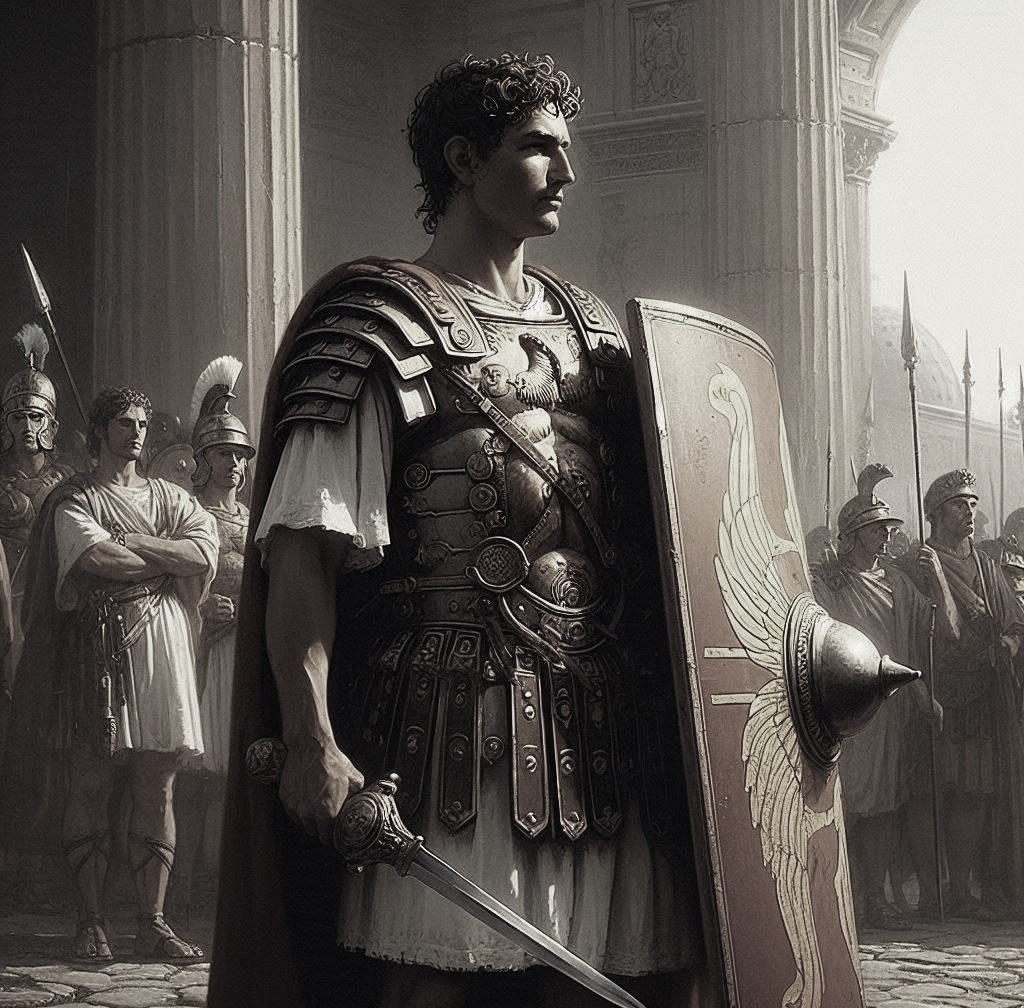 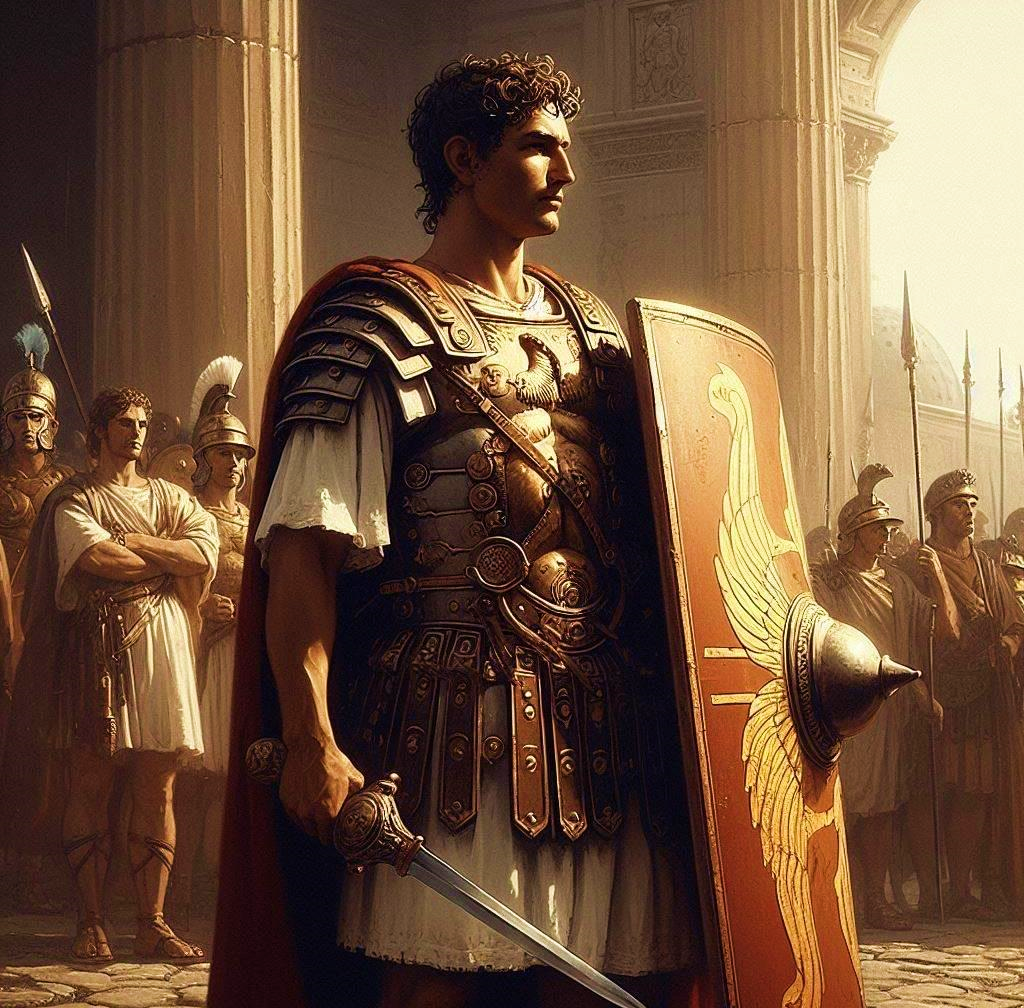 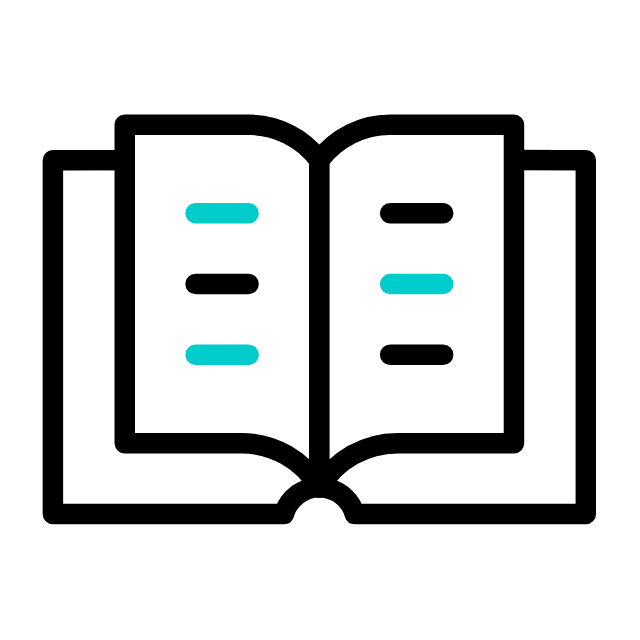 I - AS ARMAS DO CRENTE
1. As armas
De modo geral, podemos classificar as armas como instrumentos de ataque e de defesa. Nas Escrituras, os principais instrumentos de ataque são:
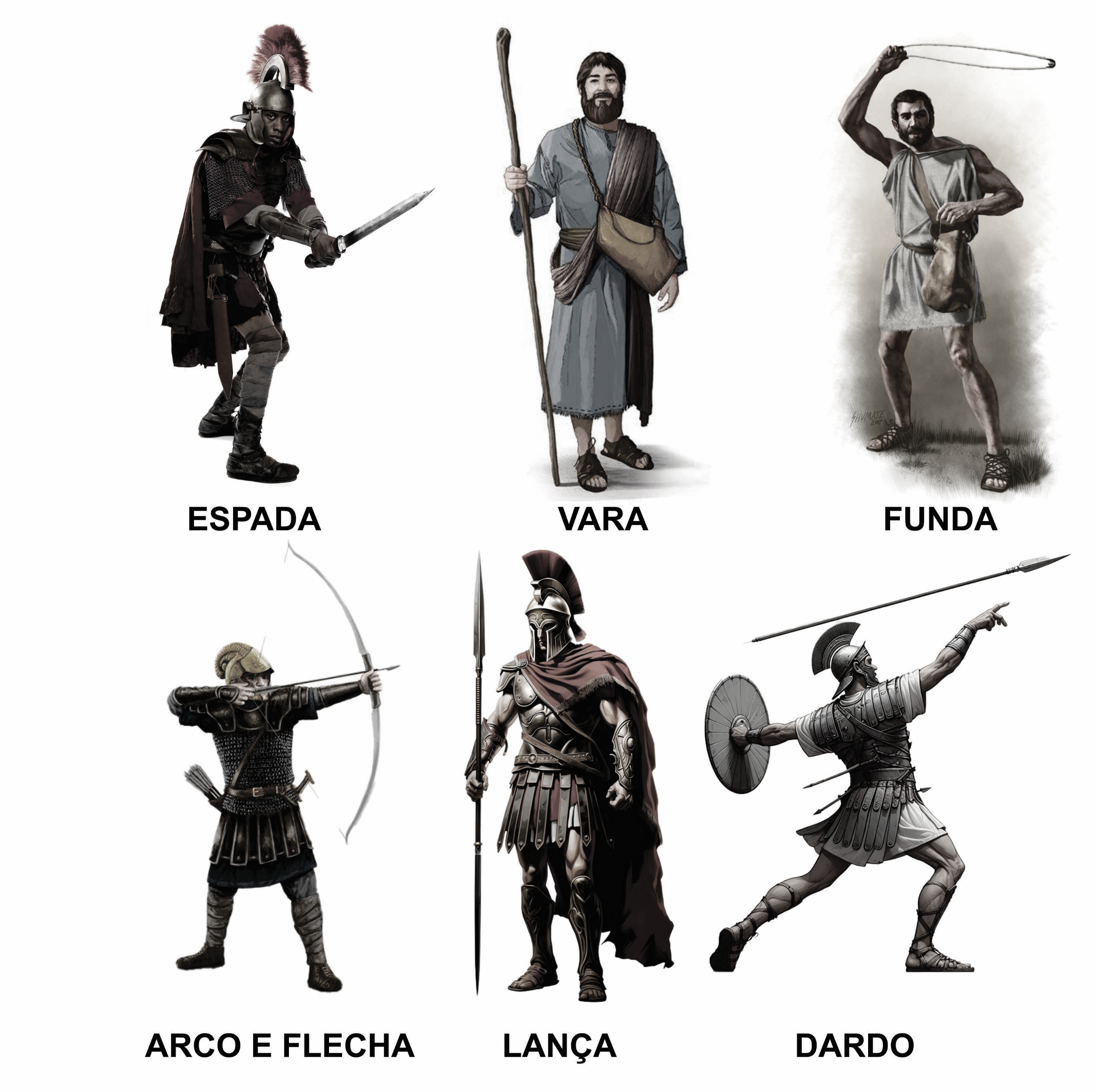 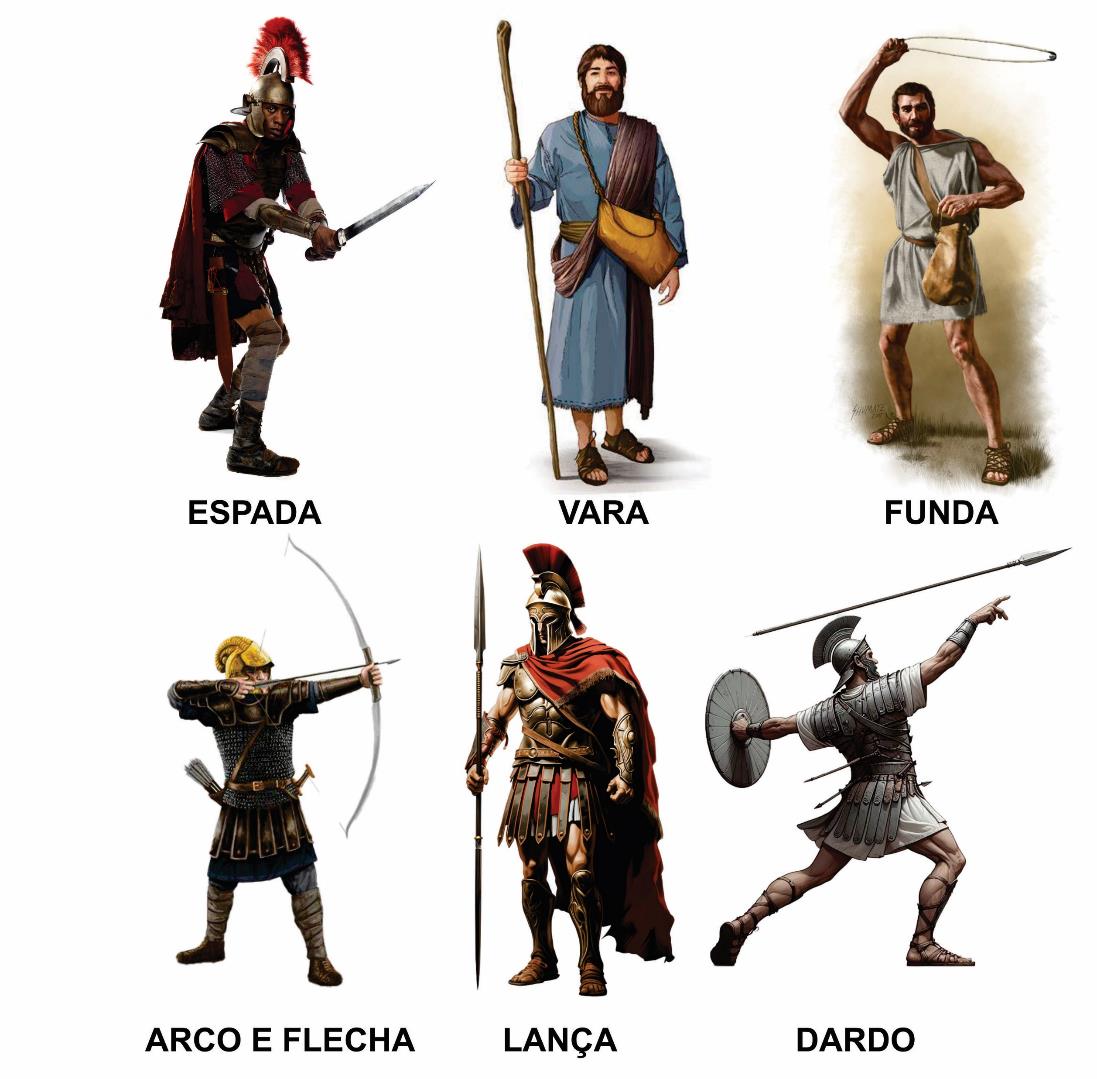 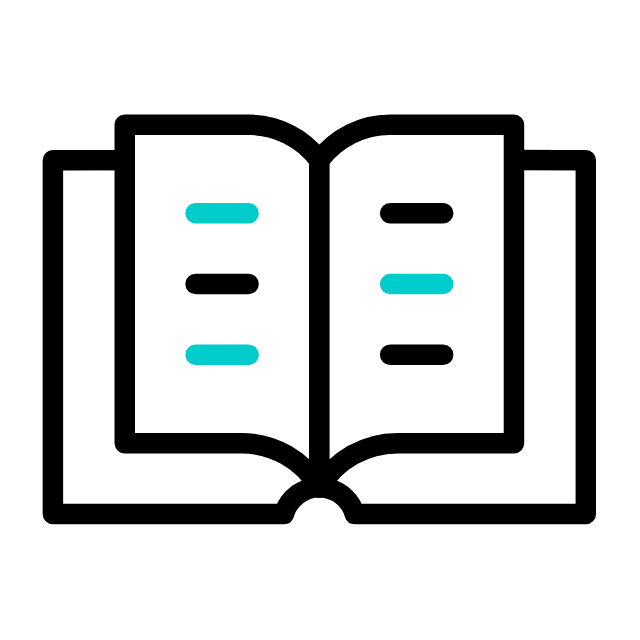 I - AS ARMAS DO CRENTE
1. As armas
espada (1 Sm 17.45); 
Vara (Sl 23.4); 
funda (1 Sm 17.40); 
arco e flecha (2 Rs 13.15); lança (Js 8.18); 
e dardo (2 Sm 18.14).
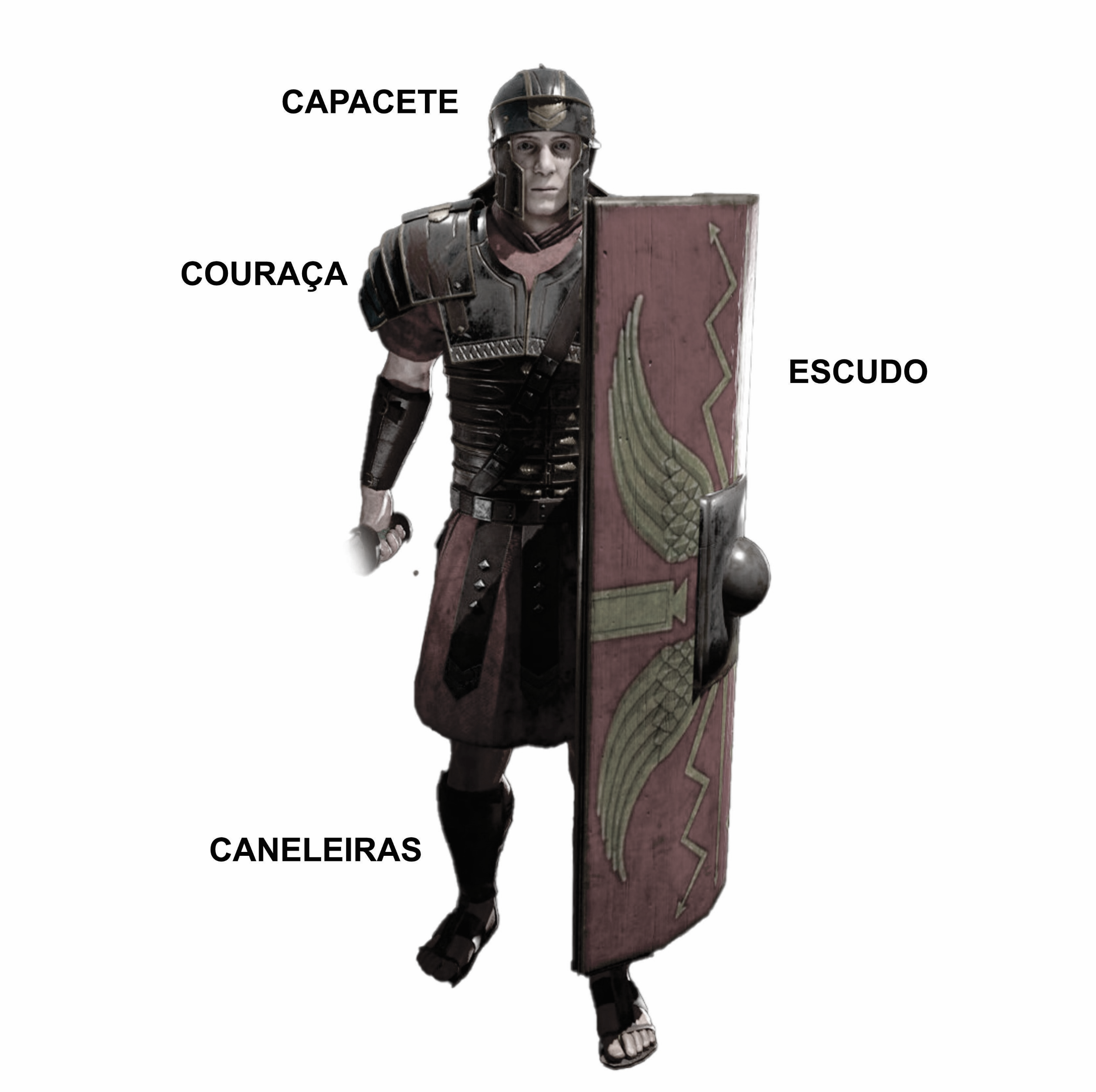 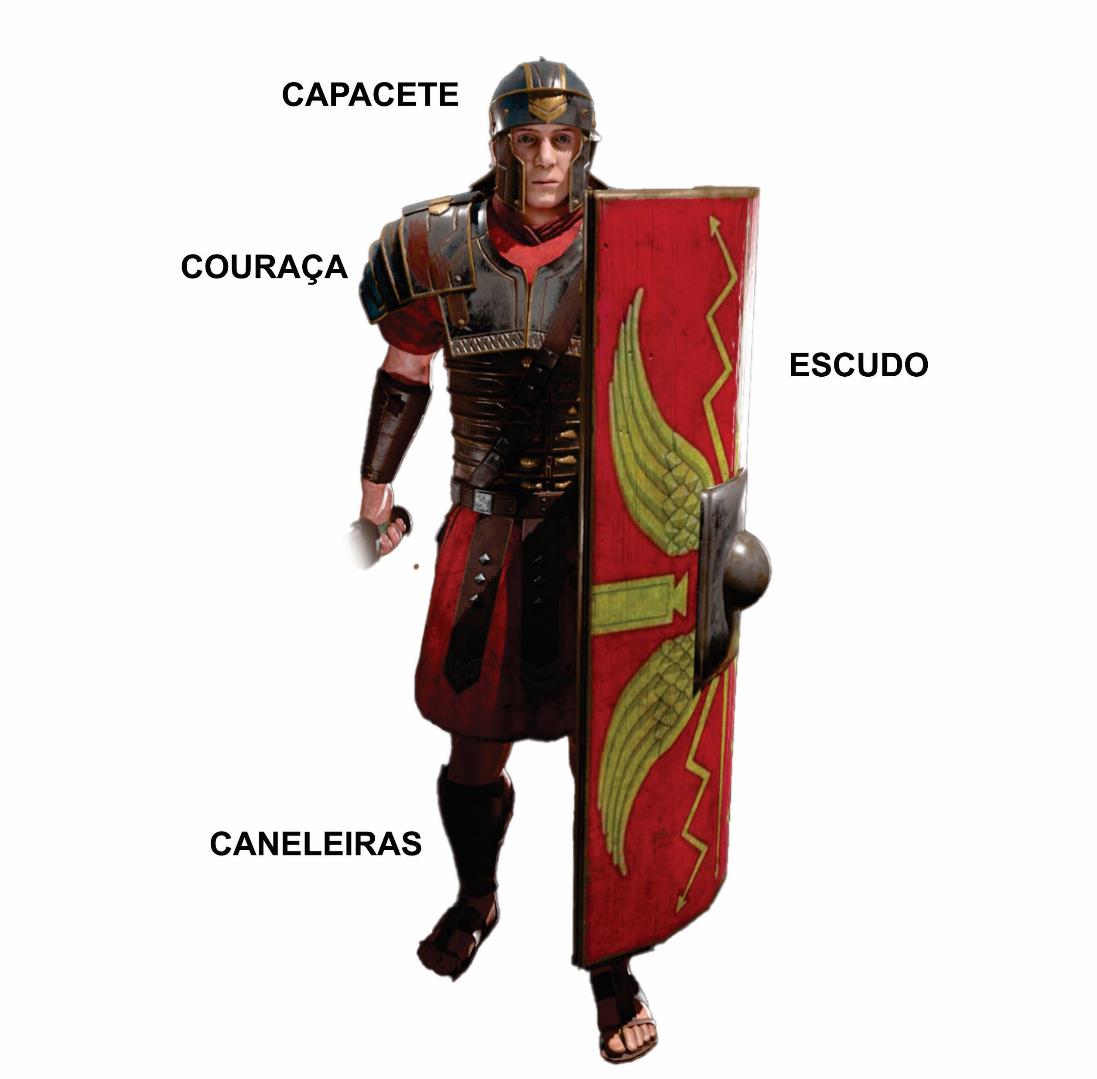 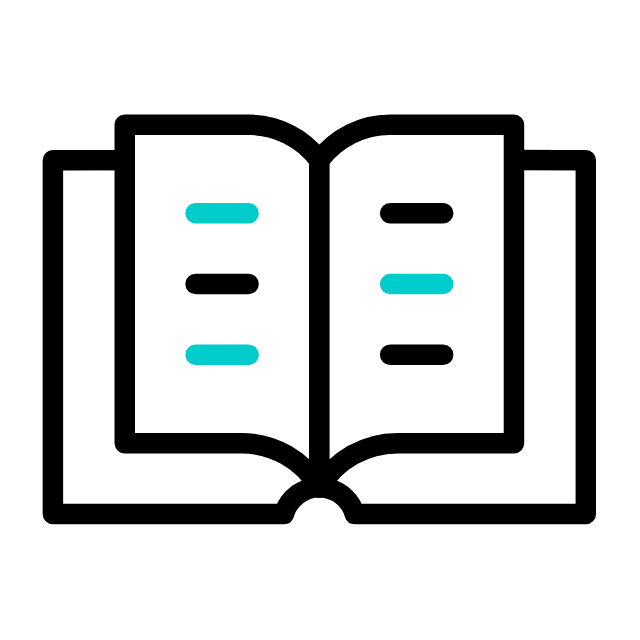 I - AS ARMAS DO CRENTE
1. As armas
Os de defesa são:
escudo (Ef 6.16),
capacete (1Sm 17.5),
couraça (1 Sm 17.5) e caneleiras (1 Sm 17.6).
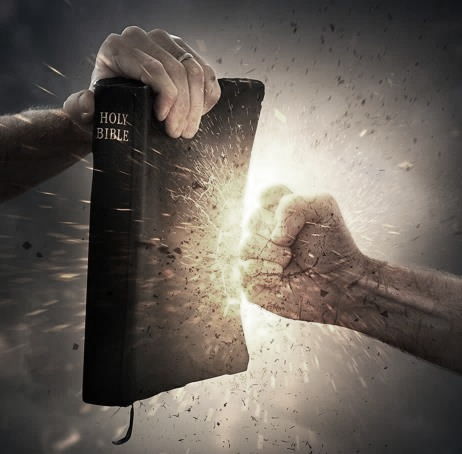 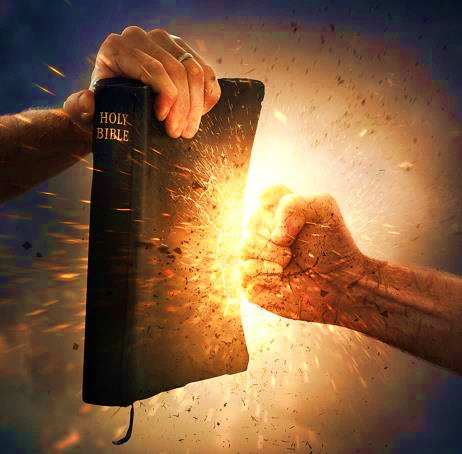 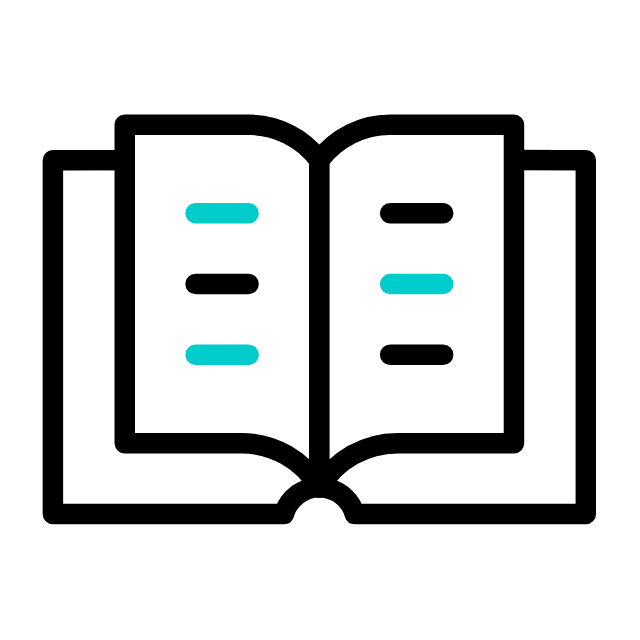 I - AS ARMAS DO CRENTE
1. As armas
Entretanto, para os cristãos, “armas” aqui tem um sentido metafórico, pois nosso combate não é de corpo a corpo com outra pessoa,
mas contra o mal encabeçado pelo Diabo e seus demônios, que se valem do Mundo e da Carne.
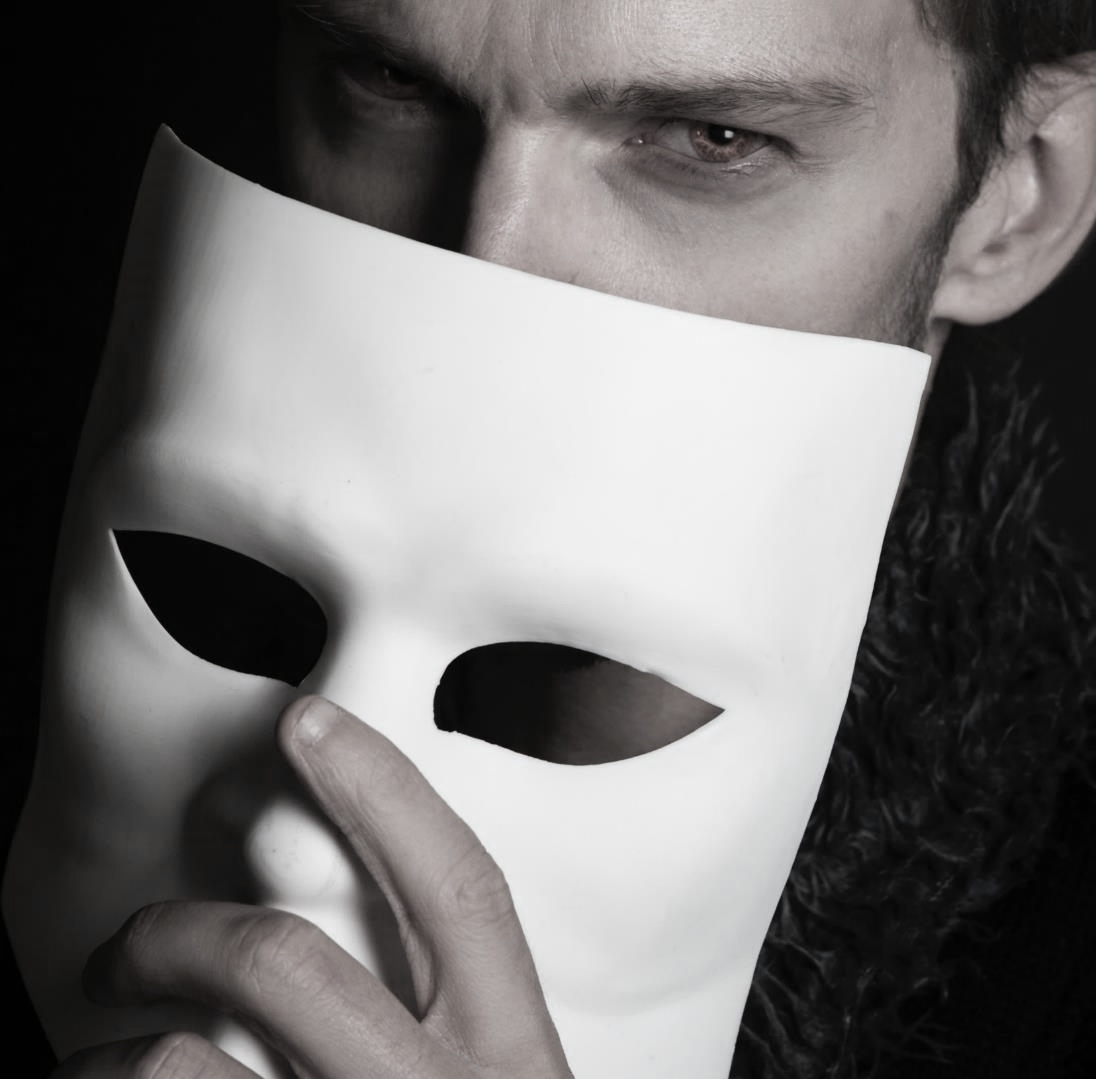 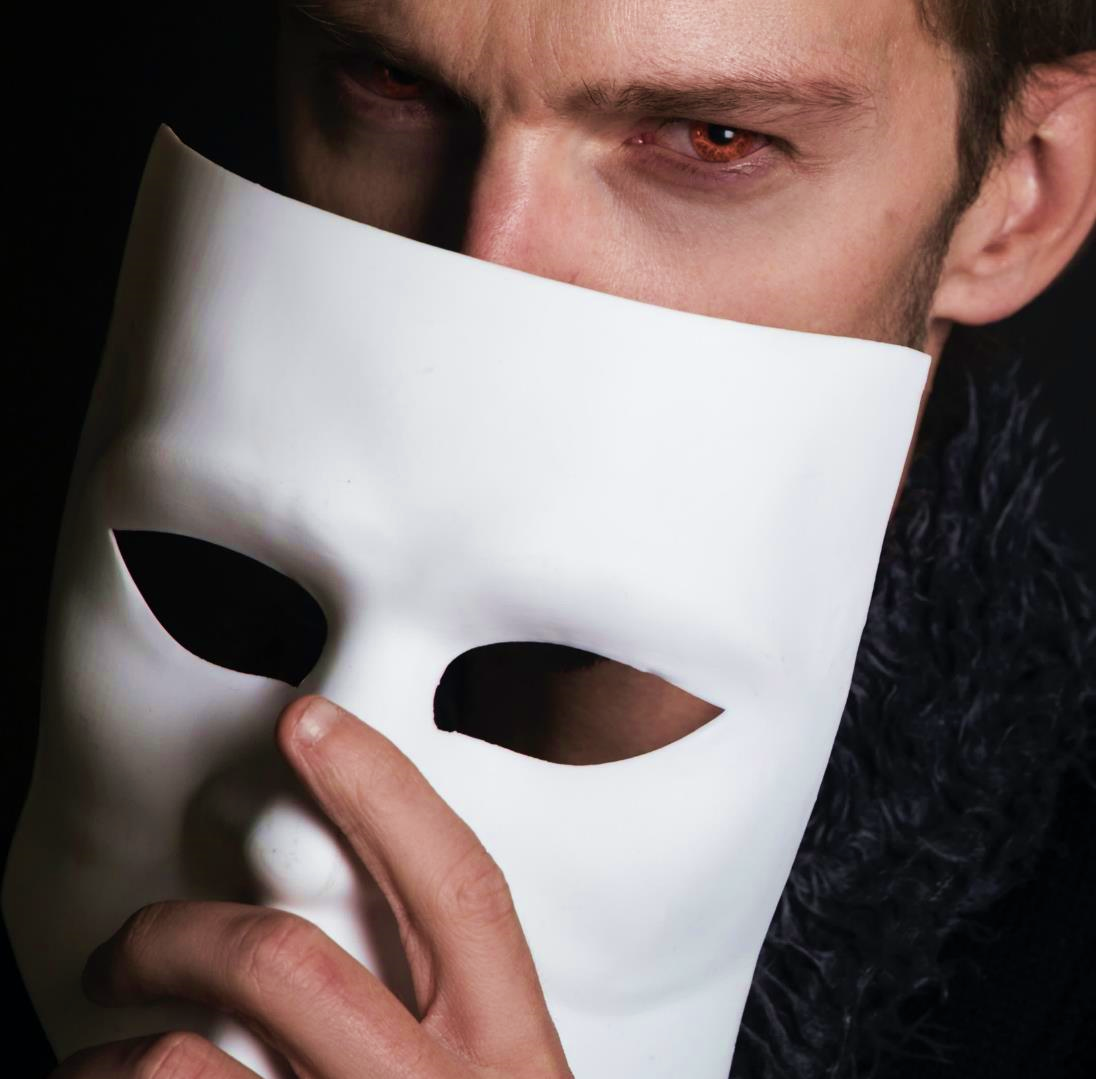 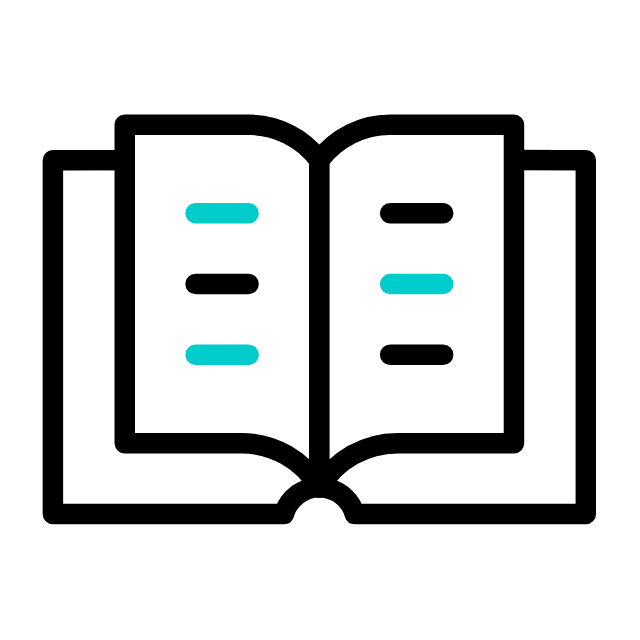 I - AS ARMAS DO CRENTE
2. As estratégias do inimigo
O Novo Testamento revela o que o Diabo é capaz de fazer para ludibriar as pessoas: arrebatar a boa Palavra do coração (Mt 13.19); buscar altas posições com mentiras (At 5.3);
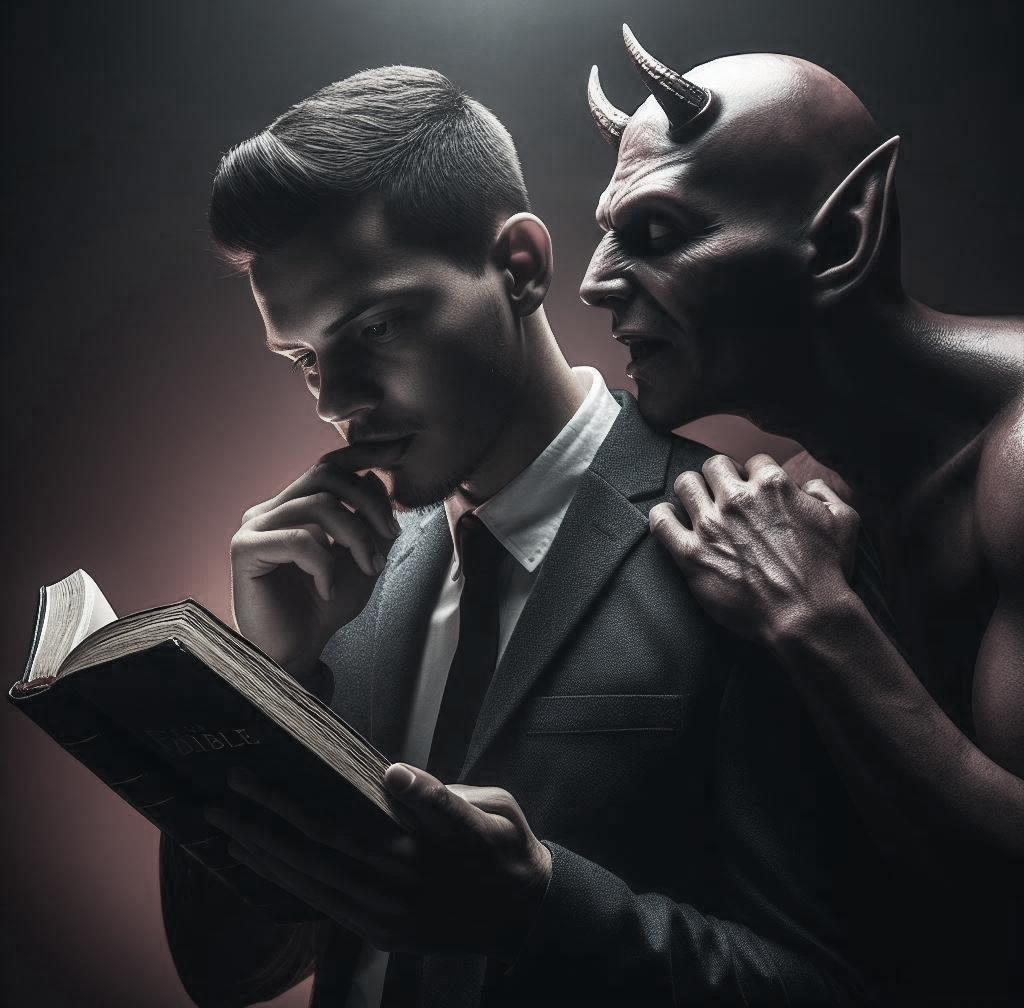 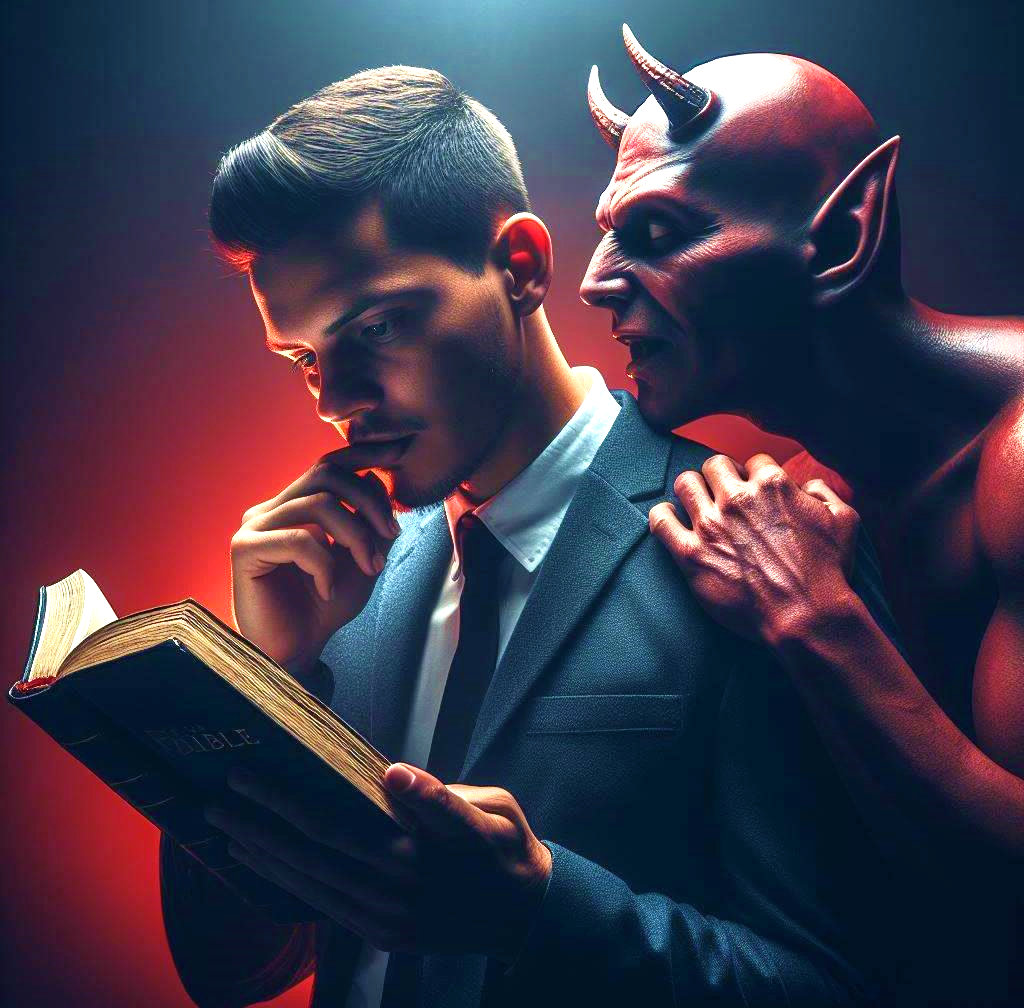 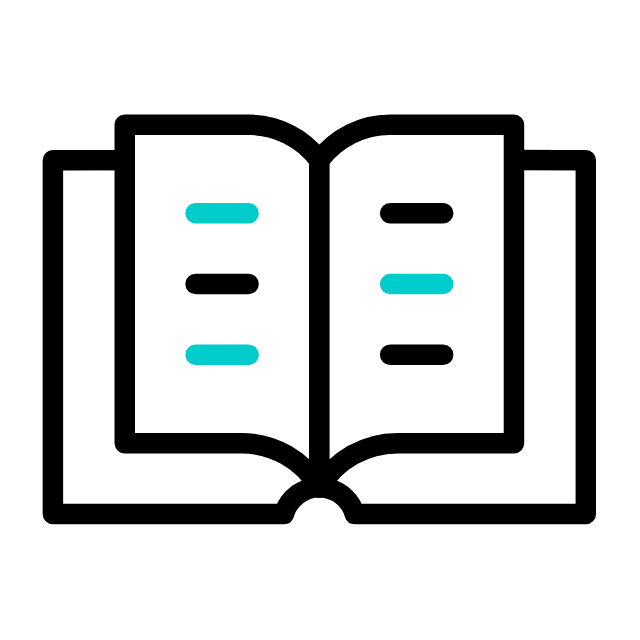 I - AS ARMAS DO CRENTE
2. As estratégias do inimigo
usar pessoas para trair
(Lc 22.3,4); escravizar
(2 Tm 2.26); enfraquecer a fé do crente (Lc 22.32); enganar com doutrinas demoníacas (1 Tm 4.1).
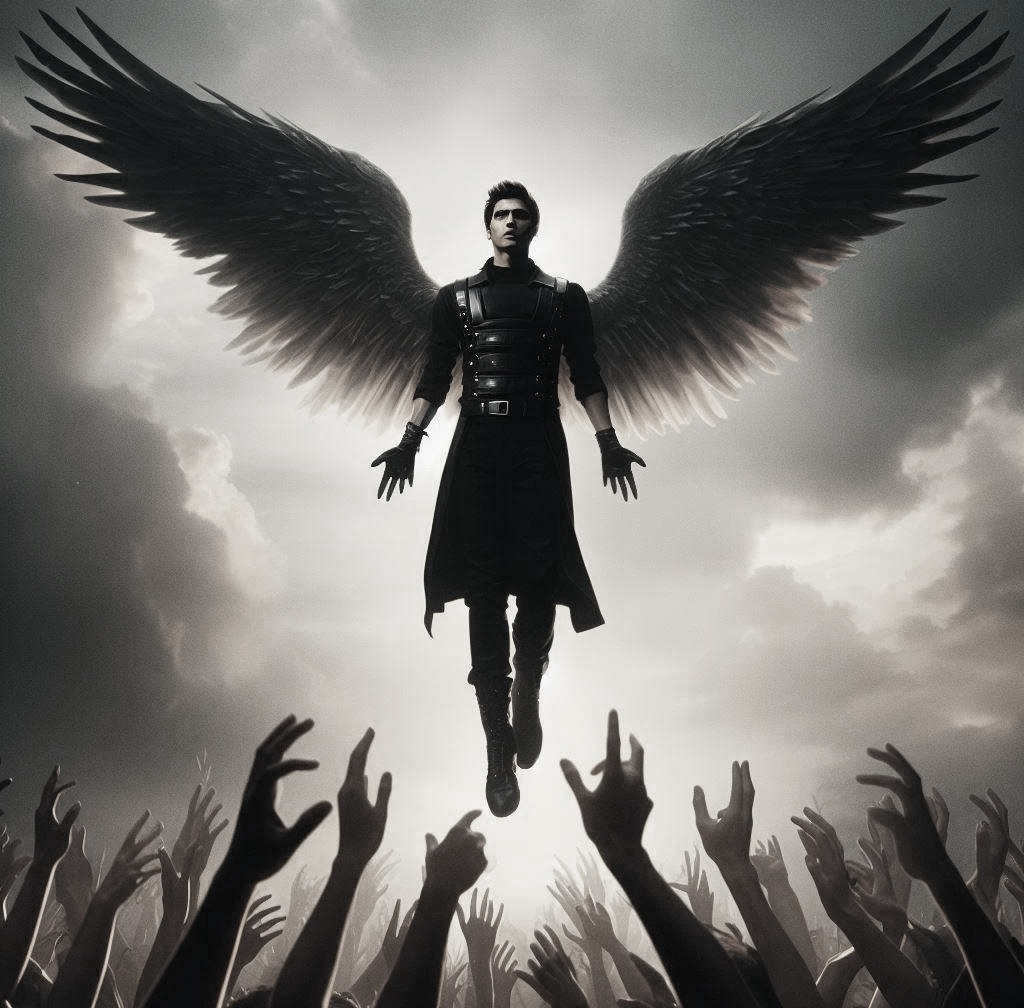 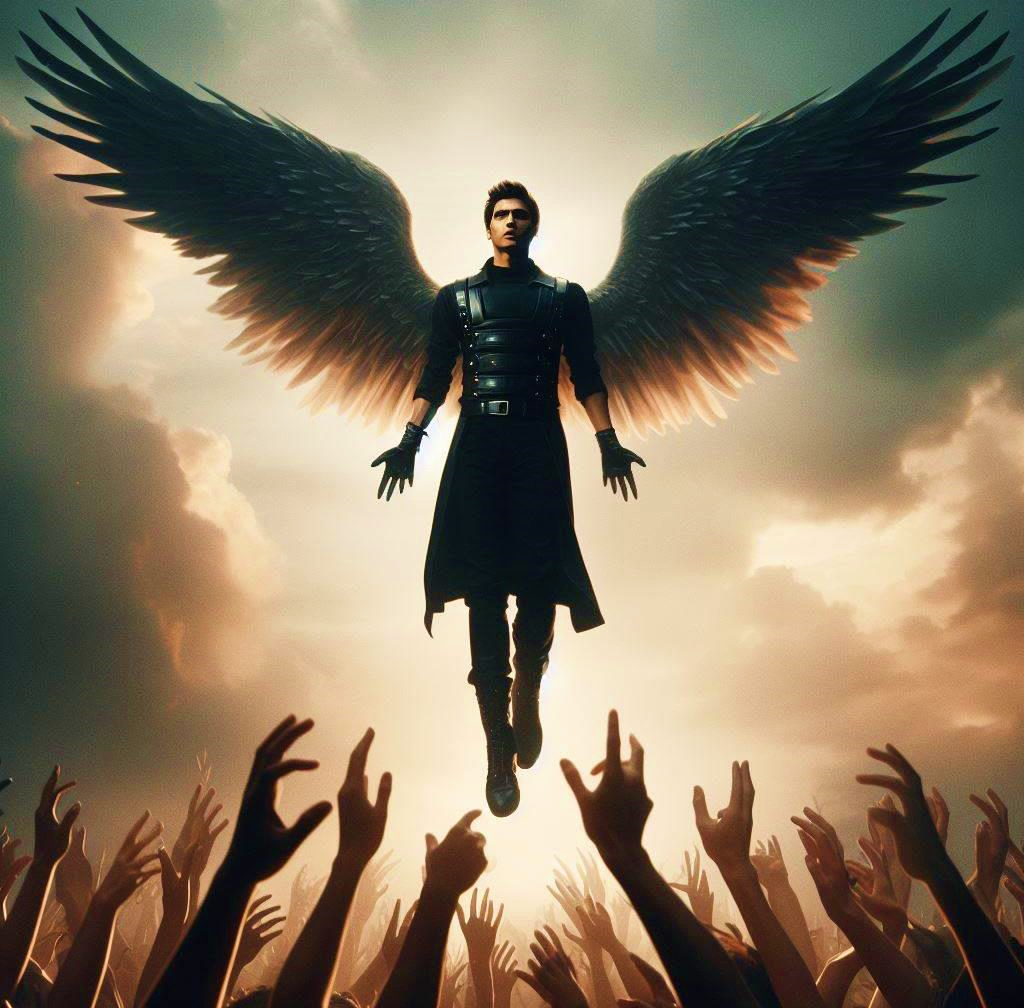 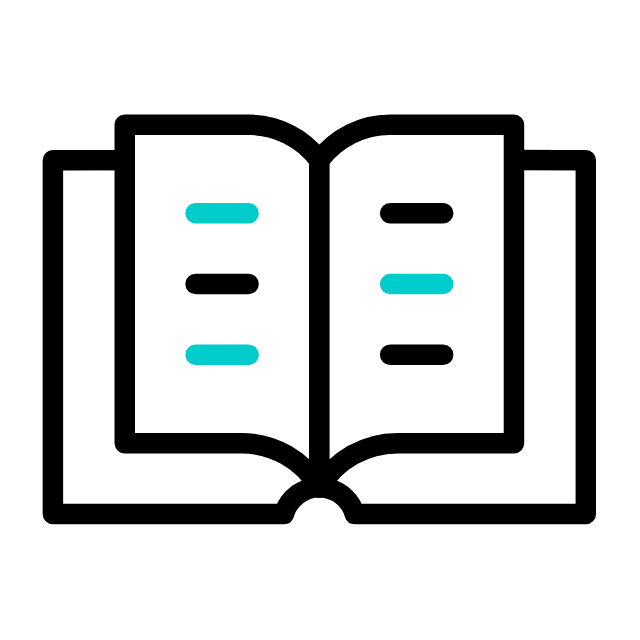 I - AS ARMAS DO CRENTE
3. O chefe de toda força do mal
O apóstolo Paulo escreve claramente que o Diabo é o chefe de todos os poderes das trevas que batalham contra nós
(Ef 6.11; Rm 13.12).
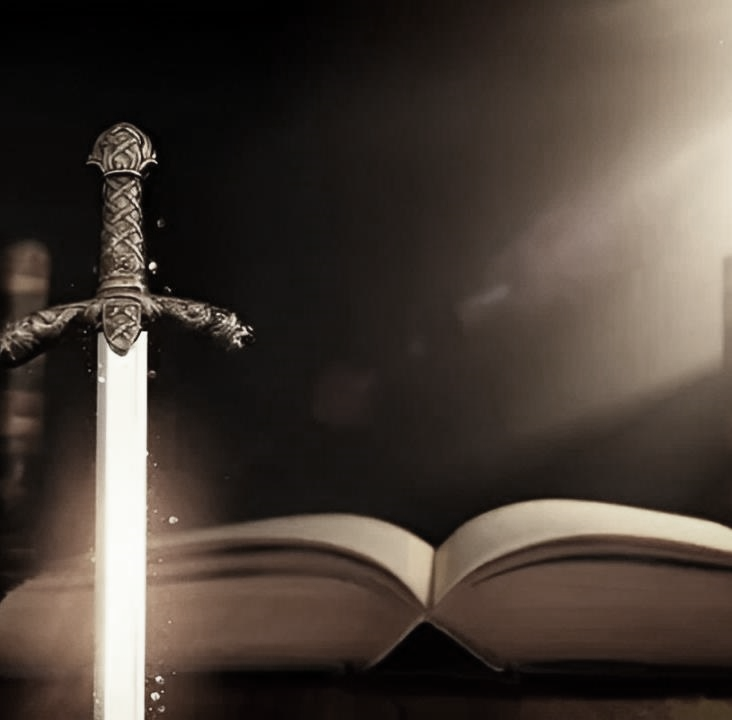 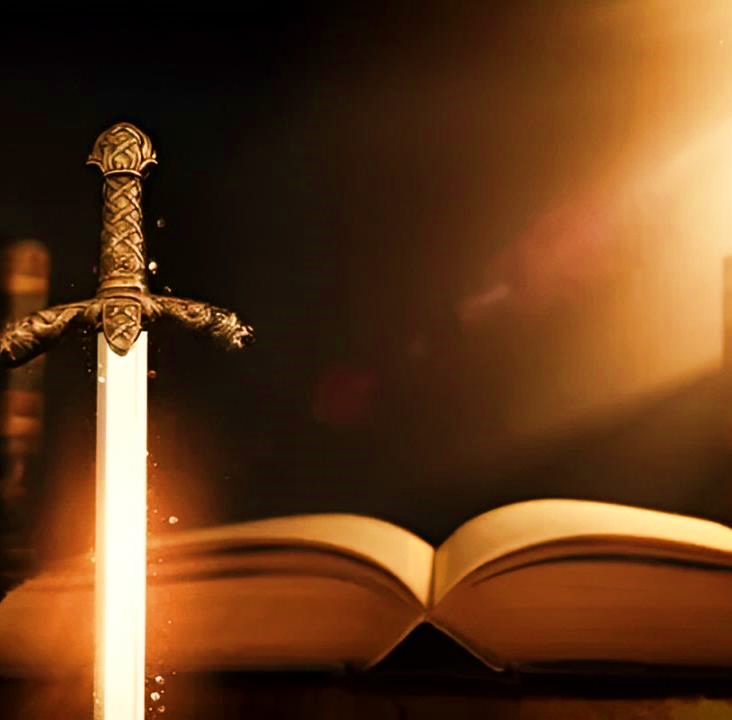 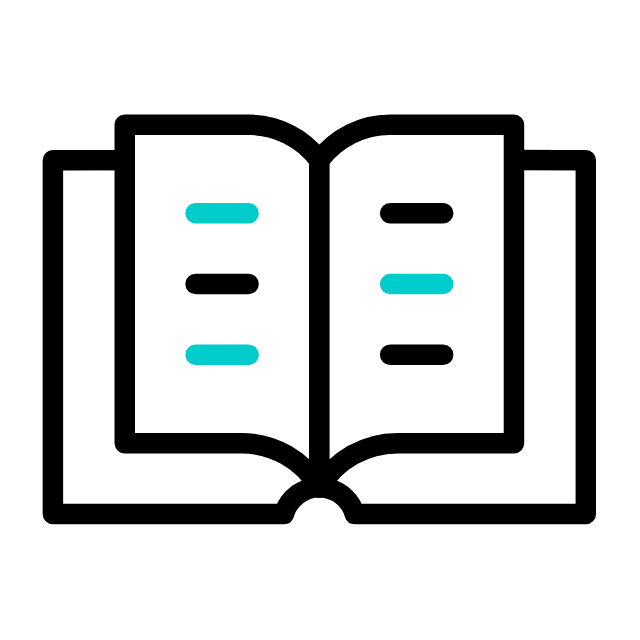 I - AS ARMAS DO CRENTE
Sinopse I
As armas do crente devem ser usadas contra as estratégias do Inimigo, o chefe de toda força do mal.
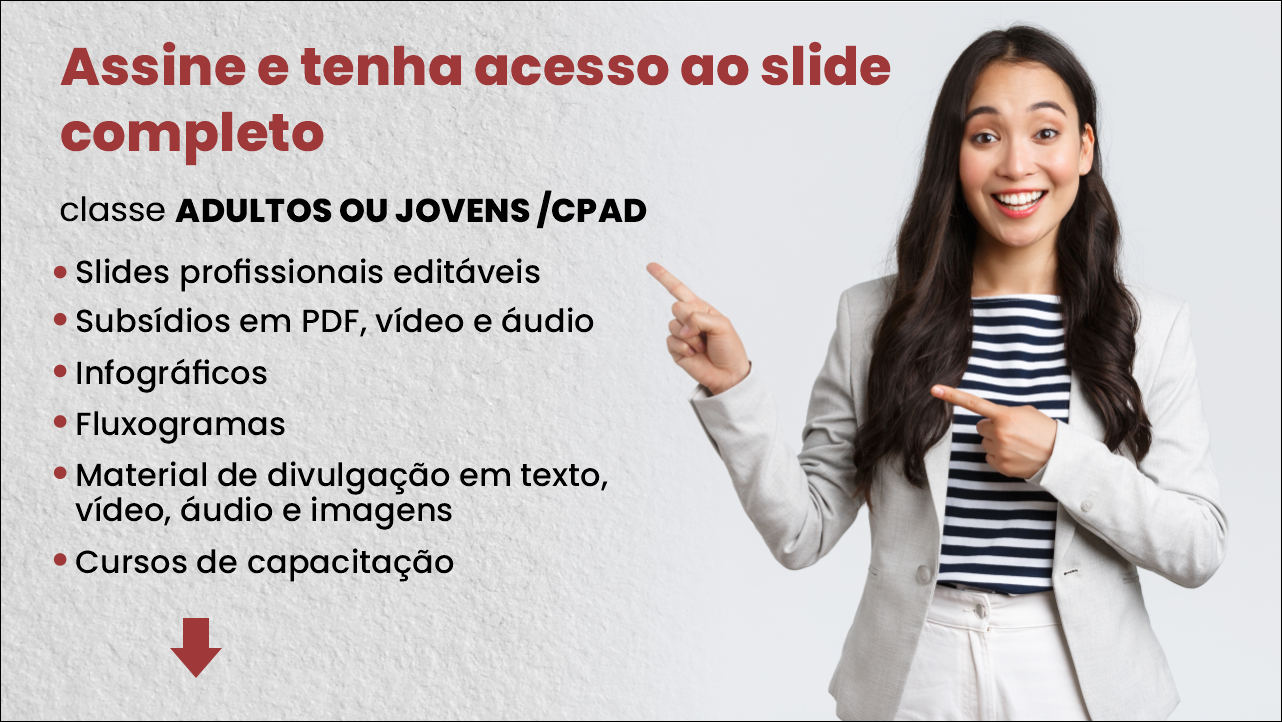 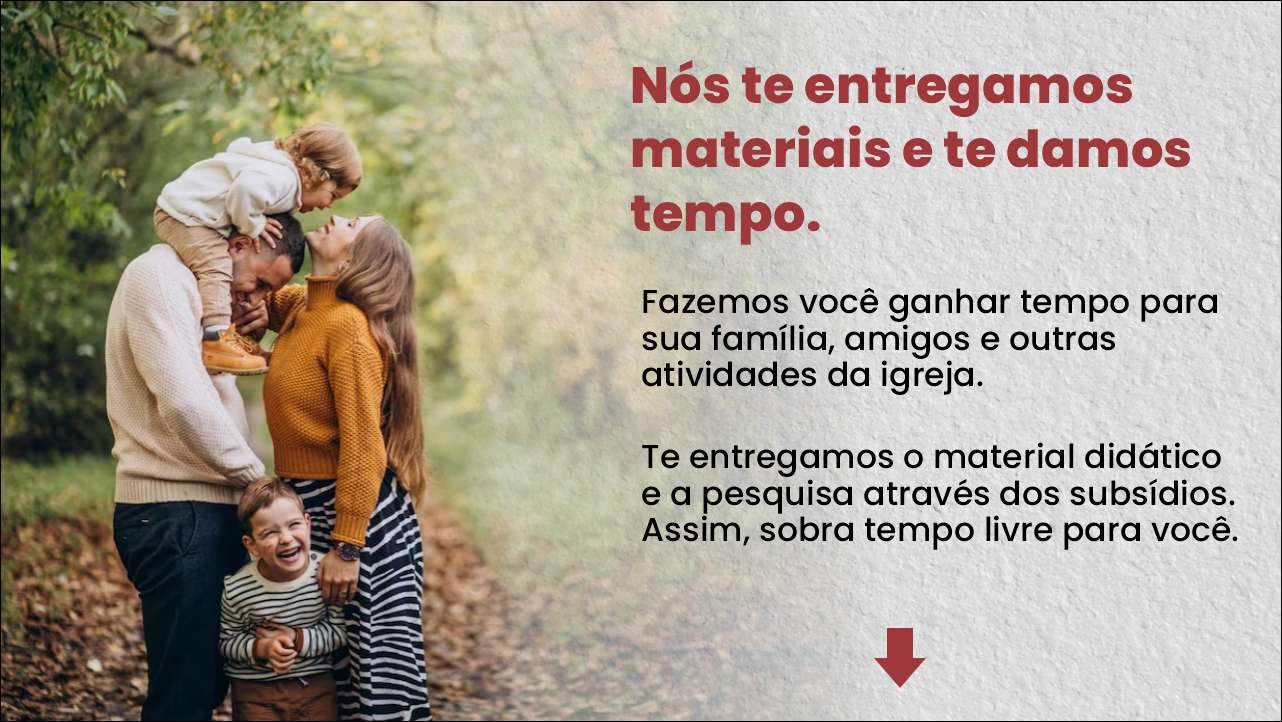 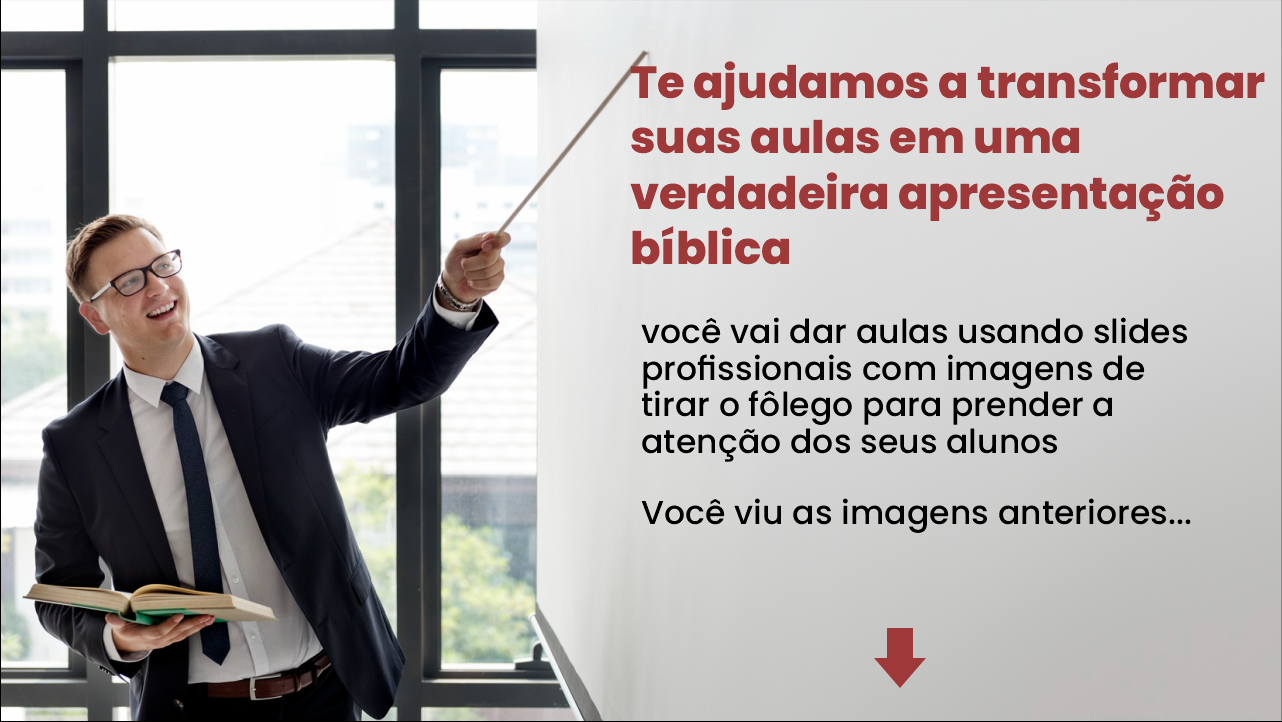 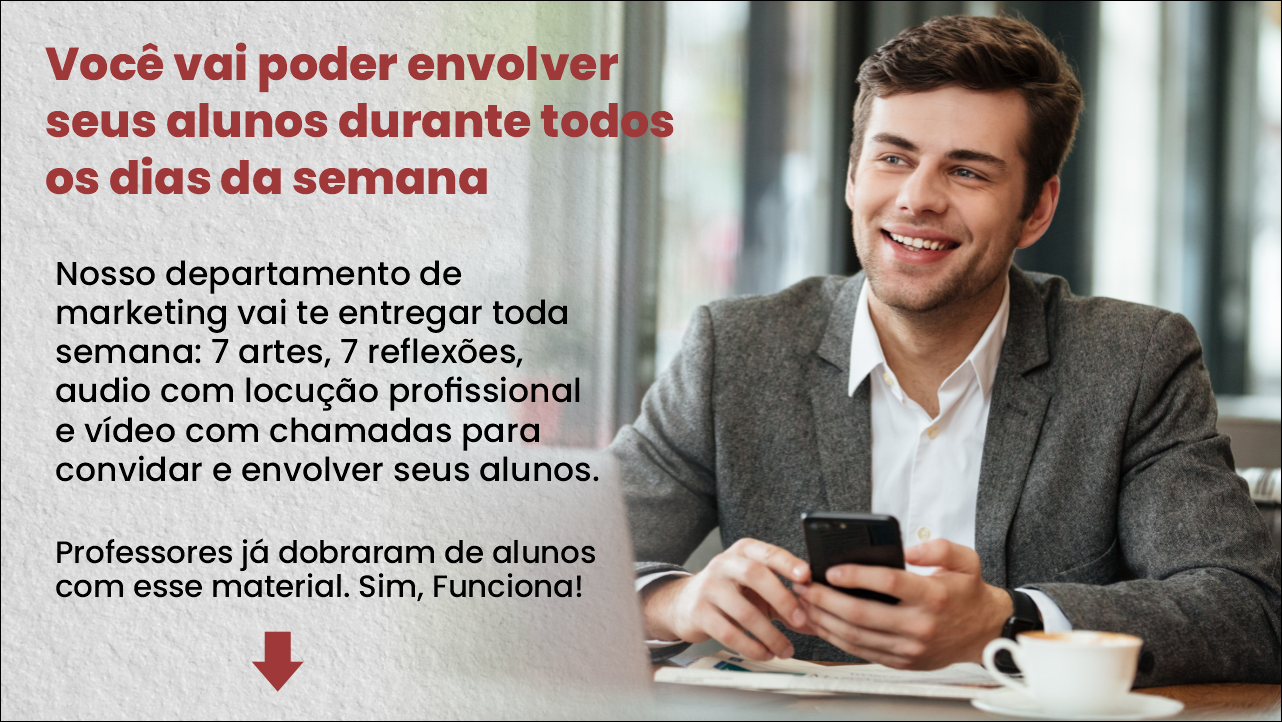